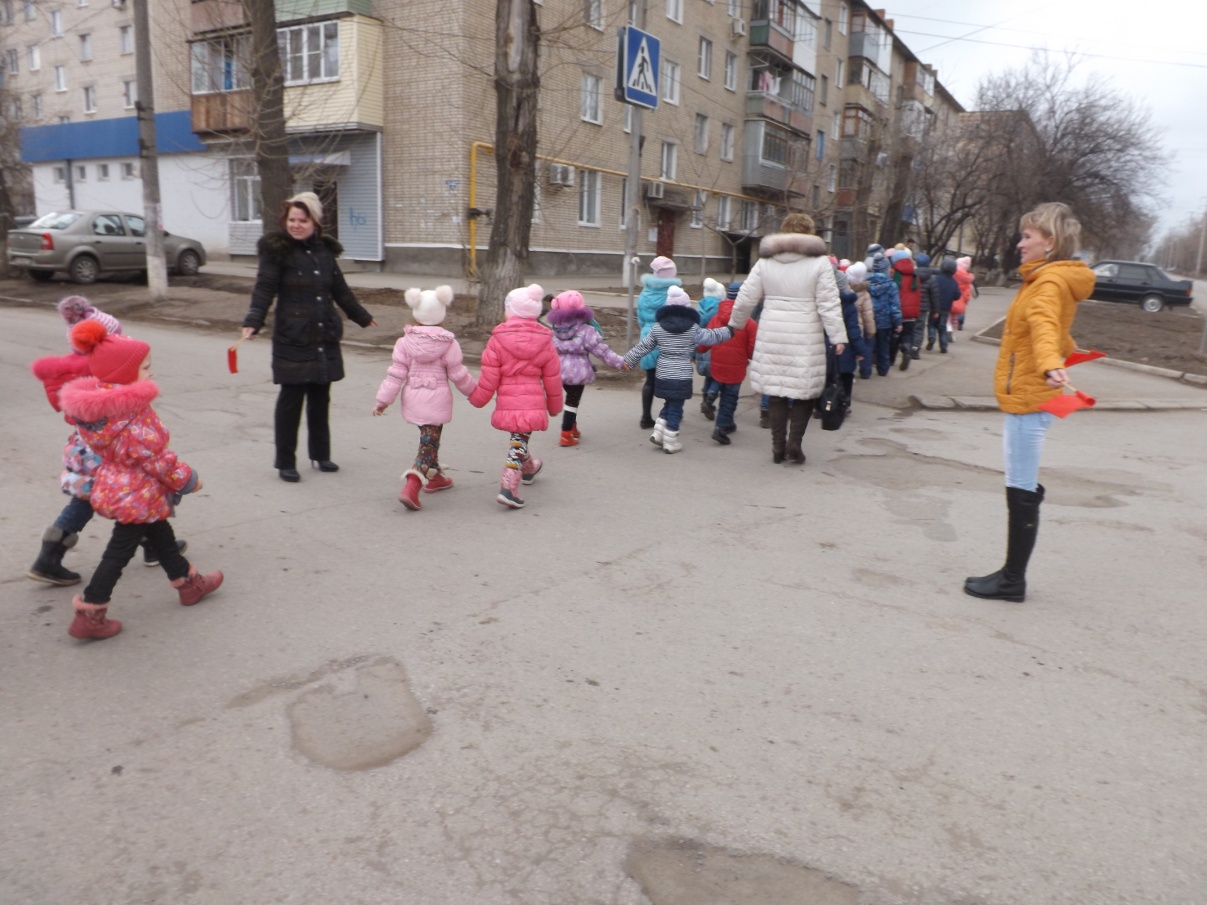 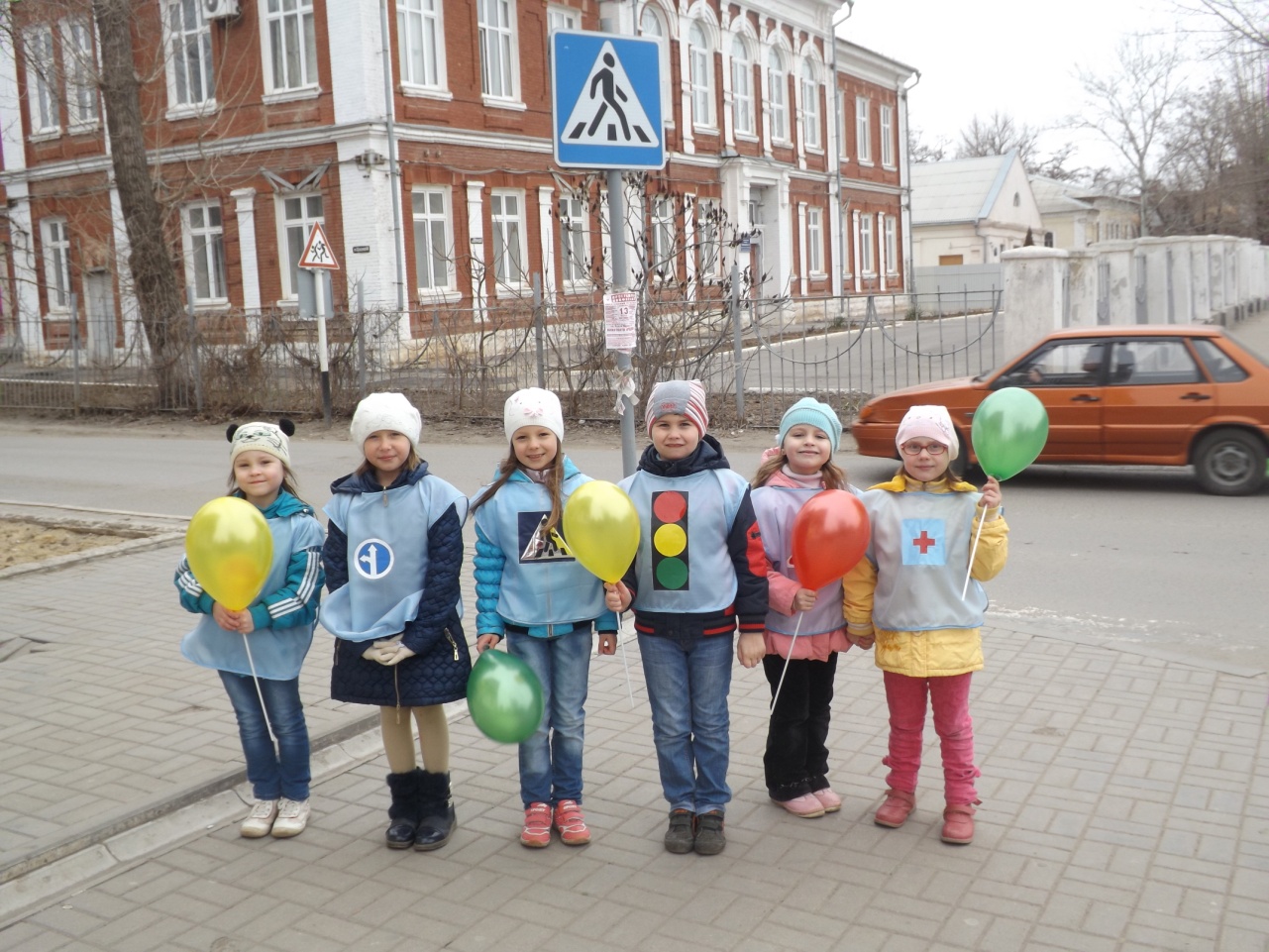 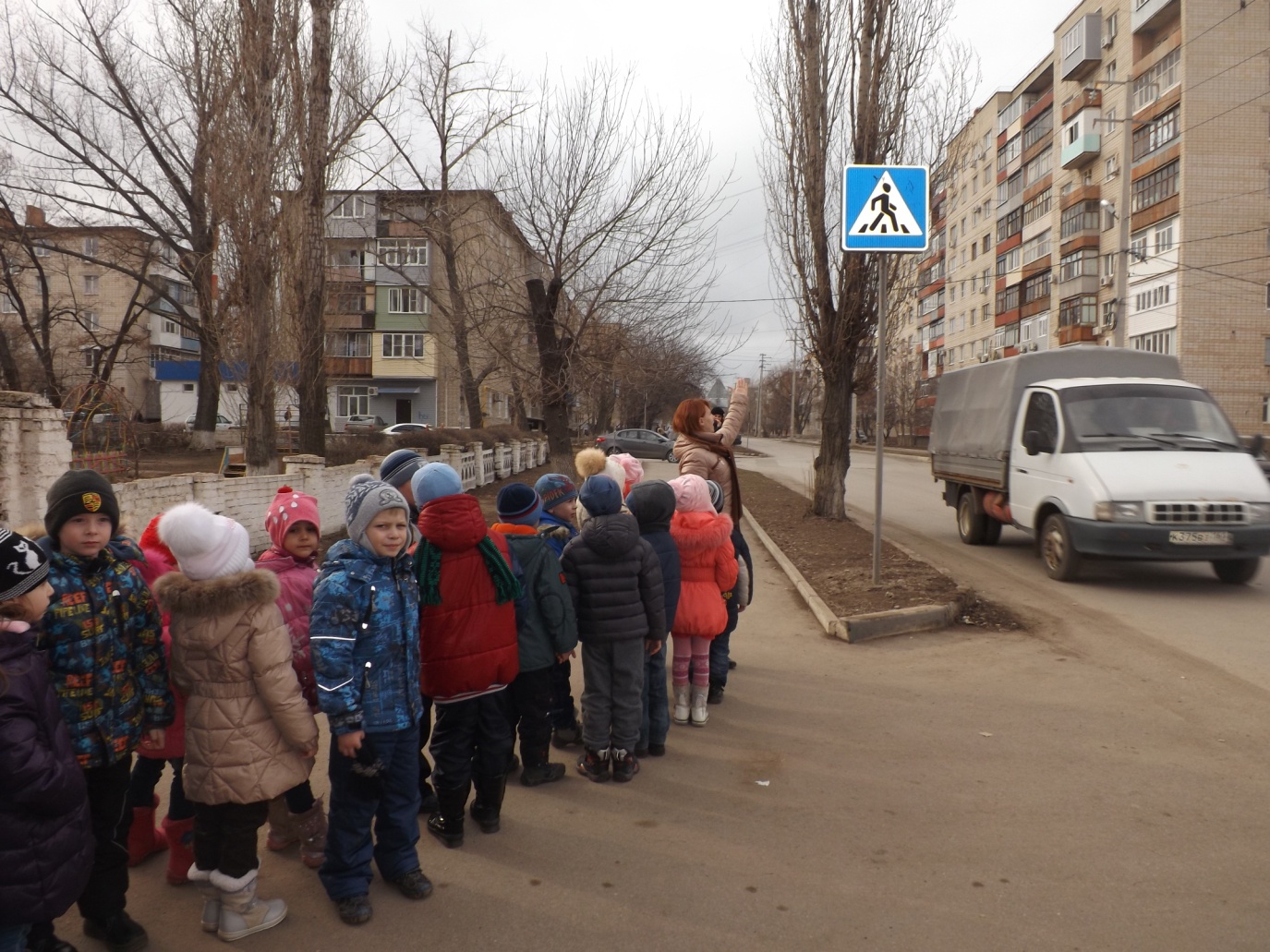 Практическое занятие
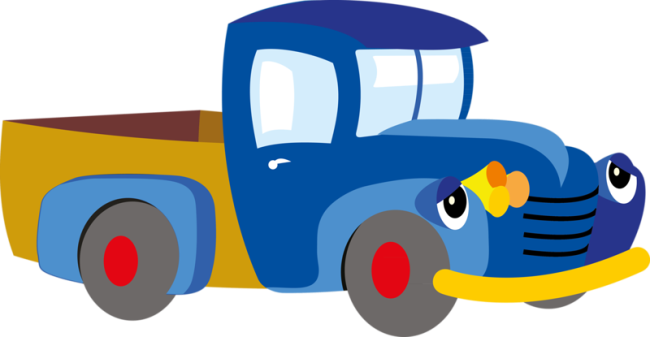